Leonardo da Vinci
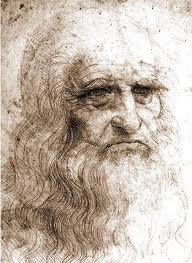 Where the spirit does not lead the hand of the artist, there is no art. Where the idea does not work with the hand, there is no artist.
Leonardo da Vince
Biography
Leonardo da Vinci (April 15, 1452 in Ankiano - May 2, 1519 in the castle of Clos Lucé, Amboise) - famous Italian scientist, researcher, inventor and artist, architect, anatomist and engineer, one of the most prominent figures of the Italian Renaissance.
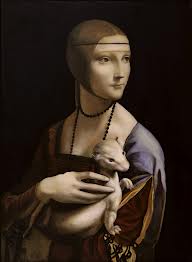 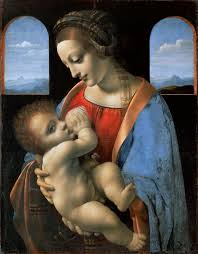 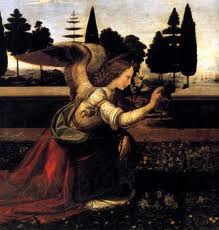 Diary
Today, from Leonardo's notebooks survived for about 7,000 pages contained in different collections. But when researchers discovered authorship found that books and barns, and art history essay, and anatomical sketches, drawings and strange, and research on geology, architecture, hydraulics, geometry, military fortifications, philosophy, optics, stories about the people around them including women engineering drawings - works of one man. All entries in the diaries of Leonardo made ​​a special manner and read them in the mirror.
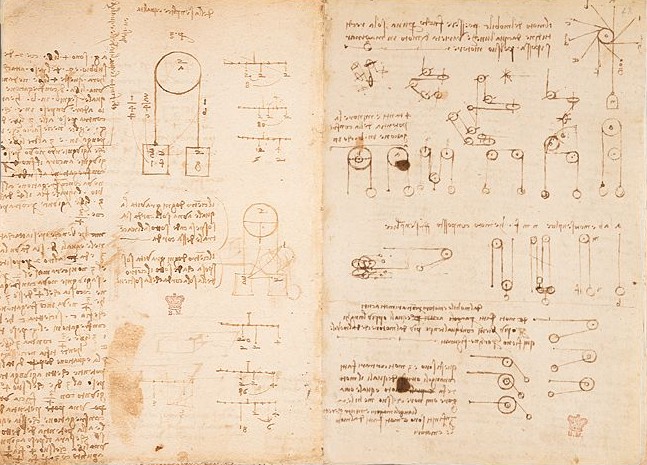 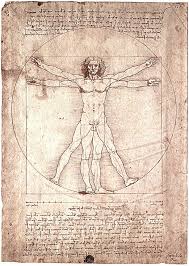 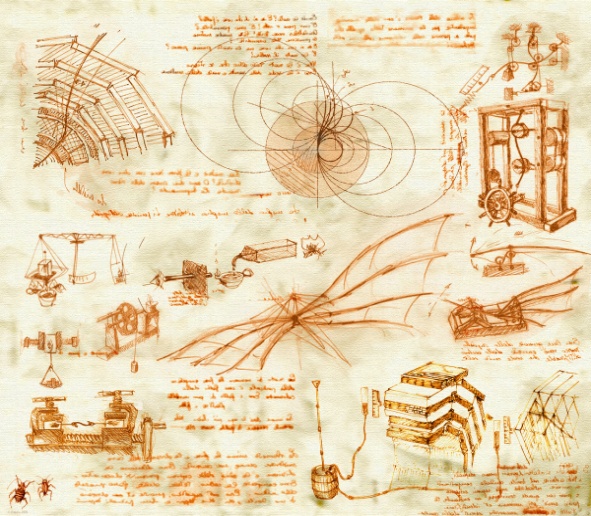 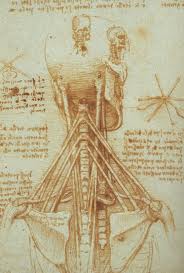 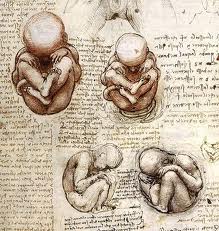 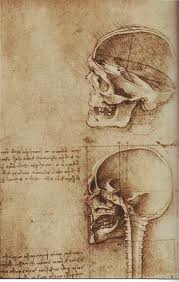 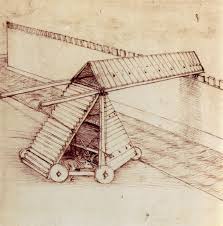 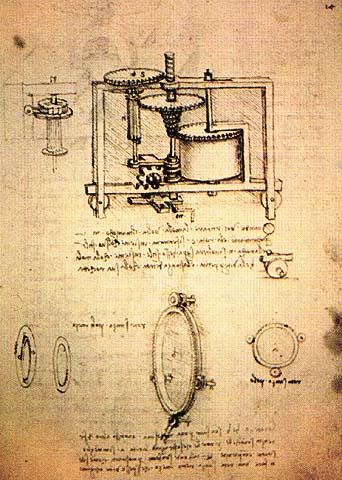 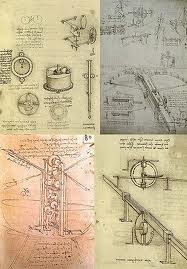 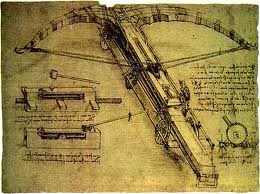 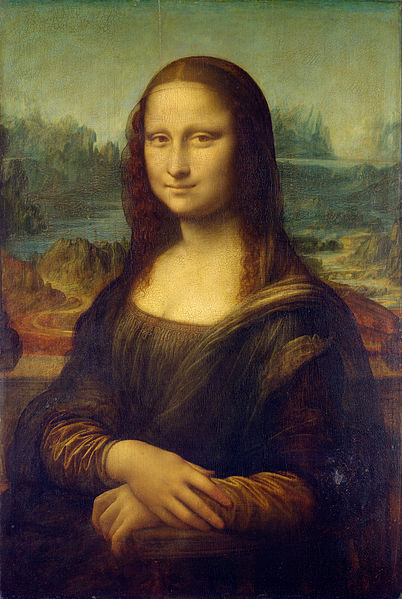 The problem of identifying the model
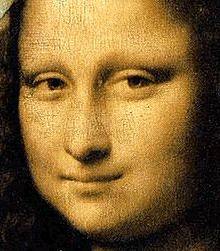 Personality, shown in the portrait, it is difficult to identify.
The wife of a Florentine merchant del Giocondo 
 Caterina Sforza 
 Isabella d'Este 
 Just perfect woman 
 A young boy in women's clothing 
 Portrait of Andre
Riddle stranger around the Louvre attracts millions of visitors each year.